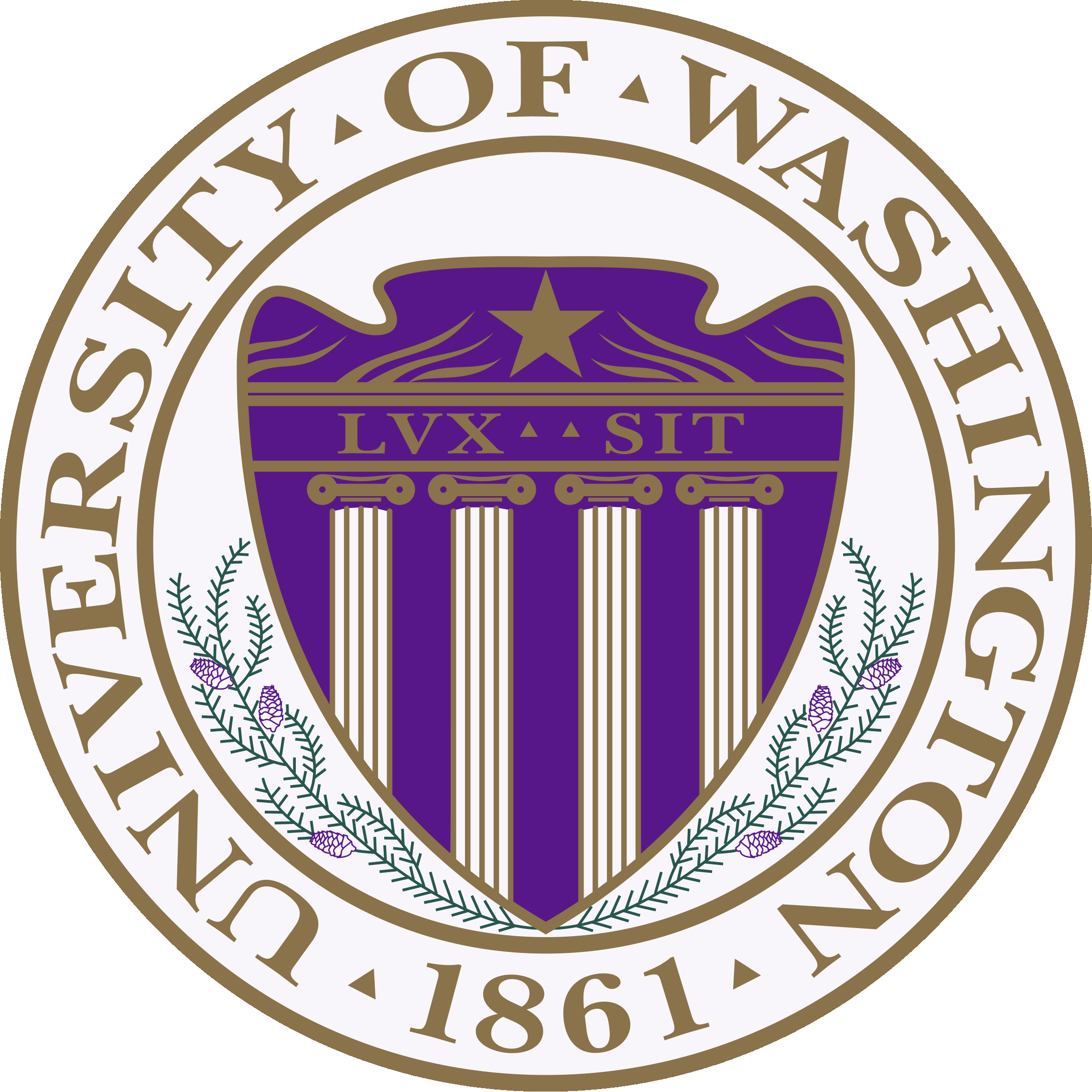 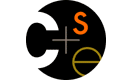 CSE373: Data Structures & AlgorithmsLecture 13: Hash Collisions
Lauren Milne
Summer 2015
Announcements
Homework 4 is out
find a partner using the discussion board if you would like
fill out catalyst survey if you have a partner
2
Hash Tables: Review
Aim for constant-time (i.e., O(1)) find, insert, and delete
“On average” under some reasonable assumptions

A hash table is an array of some fixed size
But grow-able as we’ll see
hash table
hash table library
client
collision?
collision
resolution
int
table-index
E
TableSize –1
3
Collision resolution
Collision: 
	When two keys map to the same location in the hash table

We try to avoid it, but number-of-keys exceeds table size

So hash tables should support collision resolution
Ideas?
4
Separate Chaining
Chaining: 
	All keys that map to the same 
     table location are kept in a list    (a.k.a. a “chain” or “bucket”)

As easy as it sounds

Example: 
	insert 10, 22, 107, 12, 42 
	with mod hashing 
	and TableSize = 10
5
Separate Chaining
Chaining: 
	All keys that map to the same 
     table location are kept in a list    (a.k.a. a “chain” or “bucket”)

As easy as it sounds

Example: 
	insert 10, 22, 107, 12, 42 
	with mod hashing 
	and TableSize = 10
10
/
6
Separate Chaining
Chaining: 
	All keys that map to the same 
     table location are kept in a list    (a.k.a. a “chain” or “bucket”)

As easy as it sounds

Example: 
	insert 10, 22, 107, 12, 42 
	with mod hashing 
	and TableSize = 10
10
/
22
/
7
Separate Chaining
Chaining: 
	All keys that map to the same 
     table location are kept in a list    (a.k.a. a “chain” or “bucket”)

As easy as it sounds

Example: 
	insert 10, 22, 107, 12, 42 
	with mod hashing 
	and TableSize = 10
10
/
22
/
107
/
8
Separate Chaining
Chaining: 
	All keys that map to the same 
     table location are kept in a list    (a.k.a. a “chain” or “bucket”)

As easy as it sounds

Example: 
	insert 10, 22, 107, 12, 42 
	with mod hashing 
	and TableSize = 10
10
/
12
22
/
107
/
9
Separate Chaining
Chaining: 
	All keys that map to the same 
     table location are kept in a list    (a.k.a. a “chain” or “bucket”)

As easy as it sounds

Example: 
	insert 10, 22, 107, 12, 42 
	with mod hashing 
	and TableSize = 10
10
/
42
12
22
/
107
/
10
Thoughts on chaining
Worst-case time for find? 
Linear
But only with really bad luck or bad hash function
So not worth avoiding (e.g., with balanced trees at each bucket)

Beyond asymptotic complexity, some “data-structure engineering” may be warranted
Linked list vs. array 
Maybe leave room for 1 element in the table itself, to optimize constant factors for the common case
A time-space trade-off…
11
Time vs. space (constant factors only here)
10
/
12
22
/
42
12
22
/
107
/
12
More rigorous chaining analysis
Definition: The load factor, , of a hash table is
 number of elements
Under chaining, the average number of elements per bucket is ___
13
[Speaker Notes: lambda]
More rigorous chaining analysis
Definition: The load factor, , of a hash table is
 number of elements
Under chaining, the average number of elements per bucket is 

So if some inserts are followed by random finds, then on average:
Each unsuccessful find compares against ____ items
14
[Speaker Notes: lambda]
More rigorous chaining analysis
Definition: The load factor, , of a hash table is
 number of elements
Under chaining, the average number of elements per bucket is 

So if some inserts are followed by random finds, then on average:
Each unsuccessful find compares against  items
Each successful find compares against _____ items
15
[Speaker Notes: lambda/2]
More rigorous chaining analysis
Definition: The load factor, , of a hash table is
 number of elements
Under chaining, the average number of elements per bucket is 

So if some inserts are followed by random finds, then on average:
Each unsuccessful find compares against  items
Each successful find compares against  / 2 items

So we like to keep   fairly low (e.g., 1 or 1.5 or 2) for chaining
16
Alternative: Use empty space in the table
Another simple idea: If h(key) is already full, 
try (h(key) + 1) % TableSize.  If full,
try (h(key) + 2) % TableSize.  If full,
try (h(key) + 3) % TableSize.  If full…

Example: insert 38, 19, 8, 109, 10
17
Alternative: Use empty space in the table
Another simple idea: If h(key) is already full, 
try (h(key) + 1) % TableSize.  If full,
try (h(key) + 2) % TableSize.  If full,
try (h(key) + 3) % TableSize.  If full…

Example: insert 38, 19, 8, 109, 10
18
Alternative: Use empty space in the table
Another simple idea: If h(key) is already full, 
try (h(key) + 1) % TableSize.  If full,
try (h(key) + 2) % TableSize.  If full,
try (h(key) + 3) % TableSize.  If full…

Example: insert 38, 19, 8, 109, 10
19
Alternative: Use empty space in the table
Another simple idea: If h(key) is already full, 
try (h(key) + 1) % TableSize.  If full,
try (h(key) + 2) % TableSize.  If full,
try (h(key) + 3) % TableSize.  If full…

Example: insert 38, 19, 8, 109, 10
20
Alternative: Use empty space in the table
Another simple idea: If h(key) is already full, 
try (h(key) + 1) % TableSize.  If full,
try (h(key) + 2) % TableSize.  If full,
try (h(key) + 3) % TableSize.  If full…

Example: insert 38, 19, 8, 109, 10
21
Probing hash tables
Trying the next spot is called probing (also called open addressing)
We just did linear probing
ith probe was (h(key) + i) % TableSize
In general have some probe function f and use              (h(key) + f(i)) % TableSize

Open addressing does poorly with high load factor 
Too many probes means no more O(1) 
How can we fix this (how can we decrease the load factor)?
22
[Speaker Notes: larger tables]
Other operations with open addressing
insert finds an open table position using a probe function

What about find?
Must use same probe function to “retrace the trail” for the data
Unsuccessful search when reach empty position

What about delete?
Must use “lazy” deletion.  Why?
Marker indicates “no data here, but don’t stop probing”
Note: delete with chaining is plain-old list-remove
23
(Primary) Clustering
It turns out linear probing is a bad idea, even though the probe function is quick to compute (which is a good thing)
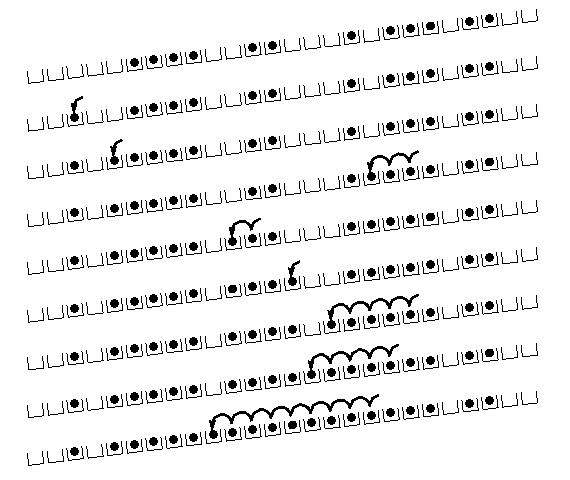 Tends to produce
clusters, which lead to
long probing sequences
Called primary clustering
Saw this starting in our example
[R. Sedgewick]
24
Analysis of Linear Probing
Trivial fact: For any  < 1, linear probing will find an empty slot
It is “safe” in this sense: no infinite loop unless table is full

Non-trivial facts we won’t prove:
	Average # of probes given  (in the limit as TableSize → )
Unsuccessful search:


Successful search:  


This is pretty bad: need to leave sufficient empty space in the table to get decent performance (see chart)
25
[Speaker Notes: as lambda increases (gets closer to 1), so does the number of probes (lambda must be less than one for probing to work)
if lambda =.75, expect 8.5 probes
if lambda = .9, 50 probes]
In a chart
Linear-probing performance degrades rapidly as table gets full
(Formula assumes “large table” but point remains)









By comparison, chaining performance is linear in  and has no trouble with >1
26
Quadratic probing
We can avoid primary clustering by changing the probe function
	 (h(key) + f(i)) % TableSize

A common technique is quadratic probing:
	 f(i) = i2
So probe sequence is:
0th probe:  h(key) % TableSize
1st probe: (h(key) + 1) % TableSize
2nd probe: (h(key) + 4) % TableSize
3rd probe: (h(key) + 9) % TableSize
…
ith probe: (h(key) + i2) % TableSize

Intuition: Probes quickly “leave the neighborhood”
27
Quadratic Probing Example
TableSize=10
Insert: 
89
18
49
58
79
ith probe: (h(key) + i2) % TableSize
28
Quadratic Probing Example
TableSize=10
Insert: 
89
18
49
58
79
ith probe: (h(key) + i2) % TableSize
29
Quadratic Probing Example
TableSize=10
Insert: 
89
18
49
58
79
ith probe: (h(key) + i2) % TableSize
30
Quadratic Probing Example
TableSize=10
Insert: 
89
18
49
58
79
ith probe: (h(key) + i2) % TableSize
31
Quadratic Probing Example
TableSize=10
Insert: 
89
18
49
58
79
ith probe: (h(key) + i2) % TableSize
32
Quadratic Probing Example
TableSize=10
Insert: 
89
18
49
58
79
ith probe: (h(key) + i2) % TableSize
33
Quadratic Probing Example
TableSize=10
Insert: 
89
18
49
58
79
ith probe: (h(key) + i2) % TableSize
34
Quadratic Probing Example
TableSize=10
Insert: 
89
18
49
58
79
ith probe: (h(key) + i2) % TableSize
35
Another Quadratic Probing Example
TableSize = 7

Insert:
                (76 % 7 = 6)
                (40 % 7 = 5)
48                   (48 % 7 = 6)
5                     (  5 % 7 = 5)
55                   (55 % 7 = 6)
47                   (47 % 7 = 5)
ith probe: (h(key) + i2) % TableSize
36
Another Quadratic Probing Example
TableSize = 7

Insert:
                (76 % 7 = 6)
                (40 % 7 = 5)
48                   (48 % 7 = 6)
5                     (  5 % 7 = 5)
55                   (55 % 7 = 6)
47                   (47 % 7 = 5)
ith probe: (h(key) + i2) % TableSize
37
Another Quadratic Probing Example
TableSize = 7

Insert:
                (76 % 7 = 6)
                (40 % 7 = 5)
48                   (48 % 7 = 6)
5                     (  5 % 7 = 5)
55                   (55 % 7 = 6)
47                   (47 % 7 = 5)
ith probe: (h(key) + i2) % TableSize
38
Another Quadratic Probing Example
TableSize = 7

Insert:
                (76 % 7 = 6)
                (40 % 7 = 5)
48                   (48 % 7 = 6)
5                     (  5 % 7 = 5)
55                   (55 % 7 = 6)
47                   (47 % 7 = 5)
ith probe: (h(key) + i2) % TableSize
39
Another Quadratic Probing Example
TableSize = 7

Insert:
                (76 % 7 = 6)
                (40 % 7 = 5)
48                   (48 % 7 = 6)
5                     (  5 % 7 = 5)
55                   (55 % 7 = 6)
47                   (47 % 7 = 5)
ith probe: (h(key) + i2) % TableSize
40
Another Quadratic Probing Example
TableSize = 7

Insert:
                (76 % 7 = 6)
                (40 % 7 = 5)
48                   (48 % 7 = 6)
5                     (  5 % 7 = 5)
55                   (55 % 7 = 6)
47                   (47 % 7 = 5)
ith probe: (h(key) + i2) % TableSize
41
Another Quadratic Probing Example
TableSize = 7

Insert:
                (76 % 7 = 6)
                (40 % 7 = 5)
48                   (48 % 7 = 6)
5                     (  5 % 7 = 5)
55                   (55 % 7 = 6)
47                   (47 % 7 = 5)
Yikes!: For all n, ((n*n) +5) % 7 is 0, 2, 5, or 6
 Excel shows takes “at least” 50 probes and a pattern
 Turns out 47 is never placed in the table
42
[Speaker Notes: Proof (like induction) using(n2+5) % 7 = ((n-7)2+5) % 7
  In fact, for all c and k, (n2+c) % k = ((n-k)2+c) % k]
From Bad News to Good News
Bad news: 
Quadratic probing can cycle through the same full indices, never terminating despite table not being full

Good news: 
If TableSize is prime and  < ½, then quadratic probing will find an empty slot in at most TableSize/2 probes
So: If you keep  < ½ and TableSize is prime, no need to detect cycles

Proof is posted in lecture13.txt
Also, slightly less detailed proof in textbook
Key fact: For prime T and 0 < i,j < T/2 where i  j,
 		 (k + i2) % T  (k + j2) % T (i.e., no index repeat)
43
[Speaker Notes: for any distinct ith and jth probe that are less than the t/2-th probe, they won’t map to the same spot  
any of the first T/2 probes will not go to the same spot in the array]
Clustering reconsidered
Quadratic probing does not suffer from primary clustering:       no problem with keys initially hashing to the same neighborhood

But it’s no help if keys initially hash to the same index
Called secondary clustering

Can avoid secondary clustering with a probe function that depends on the key: double hashing…
44
Double hashing
Idea: 
Given two good hash functions h and g, it is very unlikely that for some key,  h(key) == g(key)
So make the probe function f(i) = i*g(key)

Probe sequence:
0th probe:  h(key) % TableSize
1st probe:  (h(key) + g(key))   % TableSize
2nd probe: (h(key) + 2*g(key)) % TableSize
3rd probe: (h(key) + 3*g(key)) % TableSize
…
ith probe: (h(key) + i*g(key)) % TableSize

Detail: Make sure g(key) cannot be 0
45
Double-hashing analysis
Intuition: Because each probe is “jumping” by g(key) each time, we “leave the neighborhood” and “go different places from other initial collisions”

But we could still have a problem like in quadratic probing where we are not “safe” (infinite loop despite room in table)
It is known that this cannot happen in at least one case:
h(key) = key % p
g(key) = q – (key % q)
2 < q < p
p and q are prime
46
More double-hashing facts
Assume “uniform hashing” 
Means probability of g(key1) % p == g(key2) % p is 1/p

Non-trivial facts we won’t prove:
	Average # of probes given  (in the limit as TableSize → )
Unsuccessful search (intuitive):


Successful search (less intuitive):


Bottom line: unsuccessful bad (but not as bad as linear probing), but successful is not nearly as bad
47
[Speaker Notes: distribute items uniformly, probability of collisiion = N/tableSize or load factor
expected number of probes for successful search is as good as random
unsuccessful if lambda =.8, check 1/(1-.8) = 1/.2 = 5 boxes]
Charts
48
Rehashing
As with array-based stacks/queues/lists, if table gets too full, create a bigger table and copy everything

With chaining, we get to decide what “too full” means
Keep load factor reasonable (e.g., < 1)?

For probing, half-full is a good rule of thumb


New table size
Twice-as-big is a good idea, except that won’t be prime!
So go about twice-as-big 
Can have a list of prime numbers in your code since you won’t grow more than 20-30 times
49
Hashtable Scenarios
For each of the scenarios, answer the following questions:
Is a hashtable the best-suited data structure?
If so, what would be used for the keys? Values?
If not, what data structure would be best-suited?
What other assumptions are you making about the scenario?

Catalog of items (product id, name, price)
Bookmarks in a web browser (favicon, URL, bookmark name)
IT support requests (timestamp, ticket id, description)
Character frequency analysis (character, # of appearances)
Spell-checking (all or most words in a language)
50
Homework 4
Read through the provided code files
Implement  DataCount[] getCountsArray(DataCounter counter) method of WordCount
use iterator of counter to get elements and put in a new array (which is returned
Implement compare(string, string) method of StringComparator
return 0 if the same, negative number if first argument comes alphabetically first 
Implement two implementations of DataCounter
HashTable_SC: hash table using separate chaining
HashTable_OA: hash table using open addressing
StringHasher: hash function for string
Fill in code in Correlator.java to compare documents
Test your solutions and turn in testing code
README
do some timing, write another hash function
51